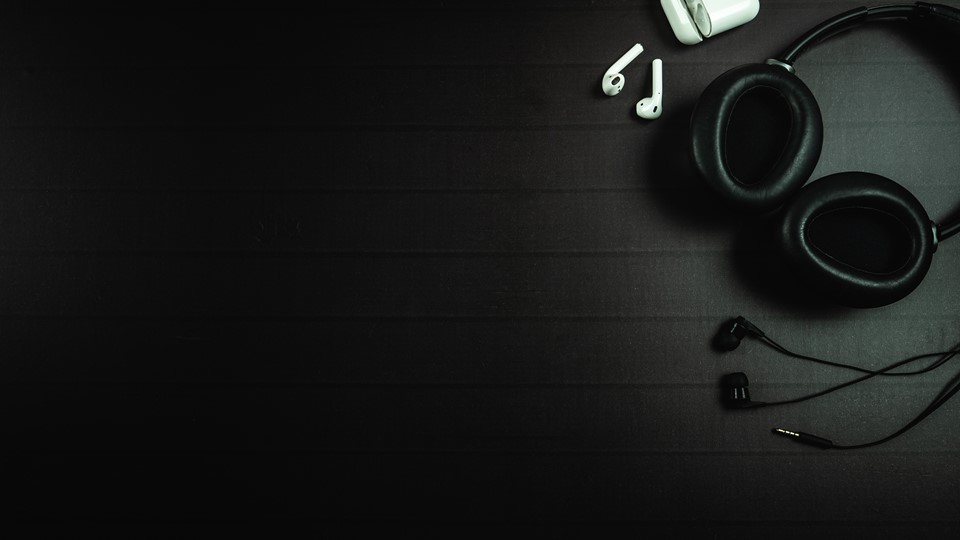 Turn Your ears to sound doctrine
2 Timothy 4:3-4
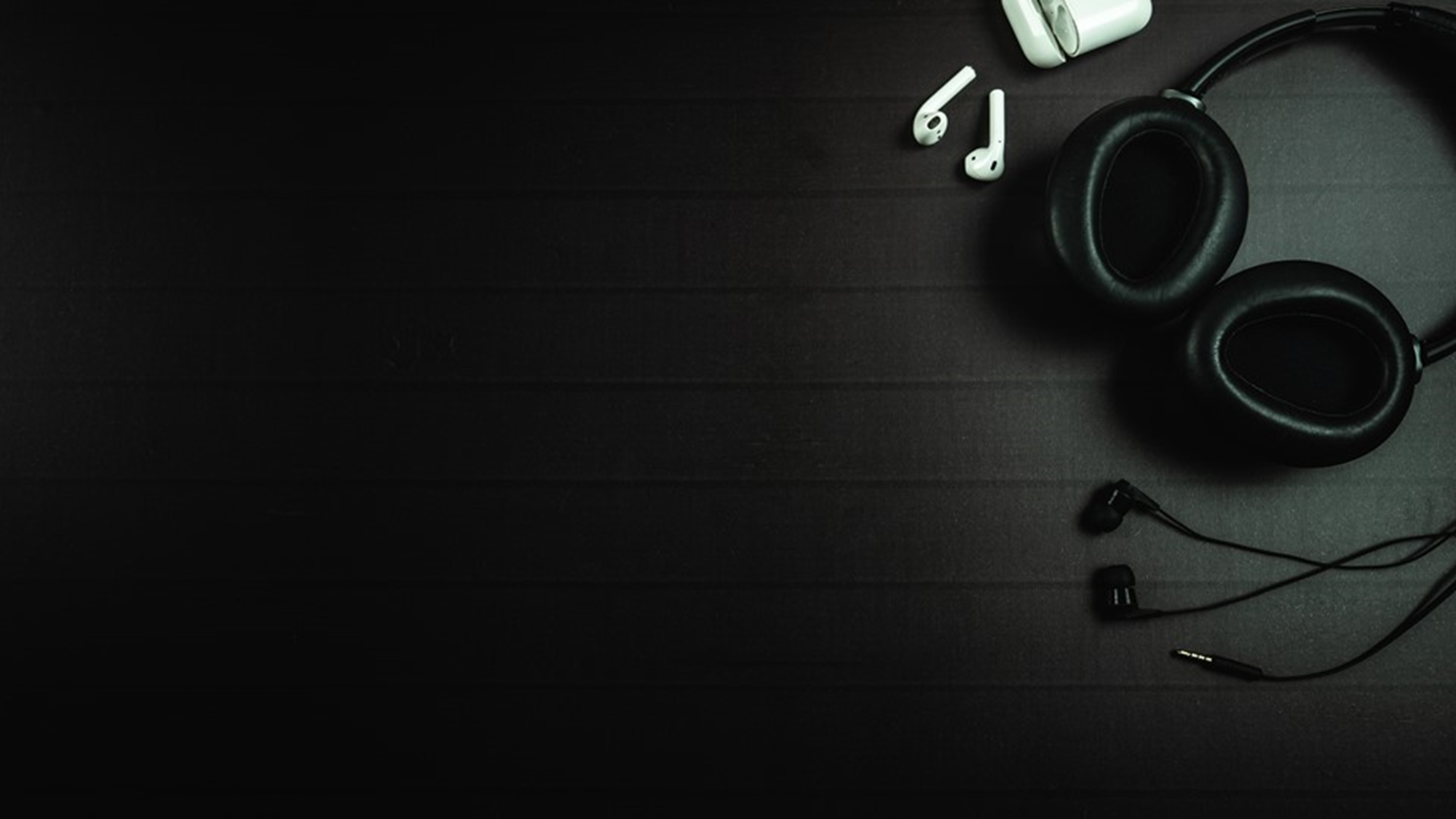 WHO IS OUR STANDARD?
God’s Word is the Standard
God gave Scripture (2 Tim. 3:14-17; 2 Pet. 1:19-21)
Scripture is His Words (1 Thes. 2:13)
His Words keep the way pure (Psa. 119:9-11)
Man’s Words Are Not the Standard
Any other gospel is “accursed” (Gal. 1:9)
There are many false prophets (2 Pet. 2:1-22; Tit. 1:10-11)
Even Satan disguises himself as an angel (2 Cor. 11:13-14)
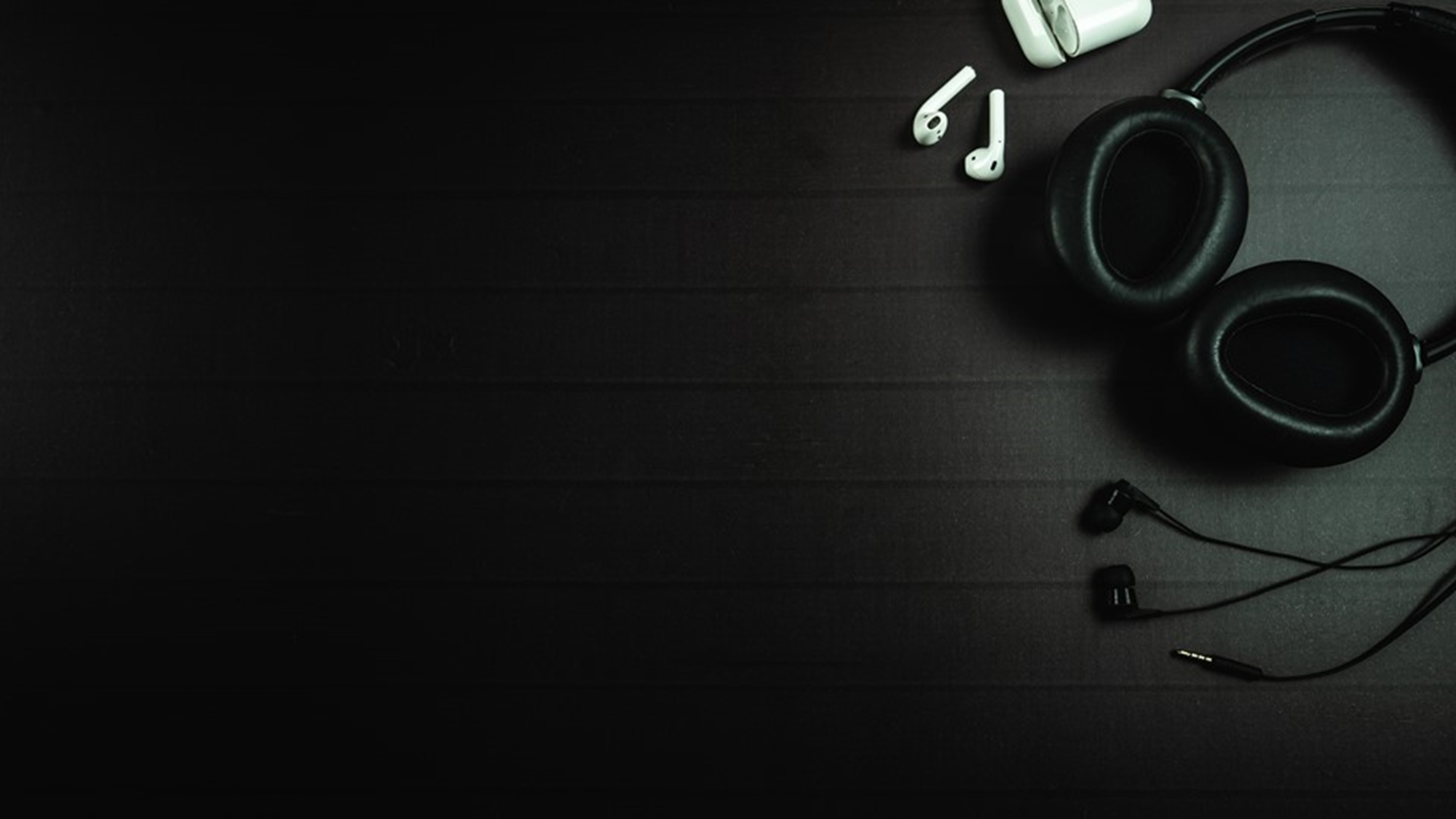 TO WHOM DO WE LISTEN?
We Must Listen to Scripture
We must search the Scriptures consistently and regularly (Acts 17:11)
We must meditate on what Scripture says (1 Tim. 4:13-16)
We need it for freedom from sin (John 8:32)
We do not know more than God (Luke 6:40)
We Must Not Listen to Man
False teachers will divide (Rom. 16:17-18; 1 Cor. 1:10)
False teachers must be avoided (1 Tim. 6:3-5; 2 John 10; Acts 15:23-29)
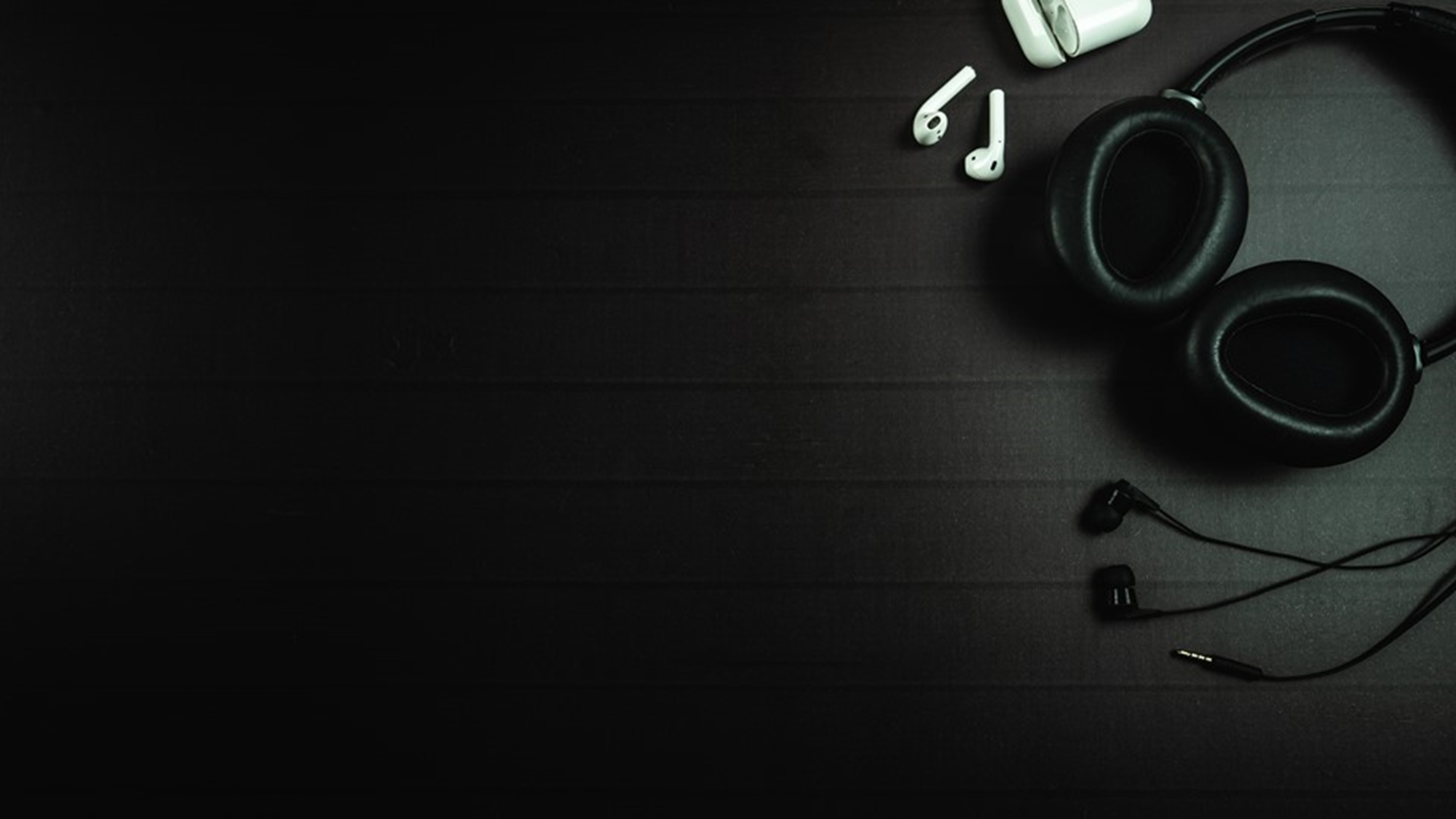 TO WHOM DO WE LISTEN?
Some False Teachers Are Ignorant
They do not realize they are wrong (1 Tim. 1:5-7)
They have good intentions (Acts 18:24-26)
We Are No Longer Ignorant
1 Pet. 1:14
Have We Become “Dull of Hearing?”
Have we limited ourselves to the “milk?”
Are we ignoring what we should be listening to?
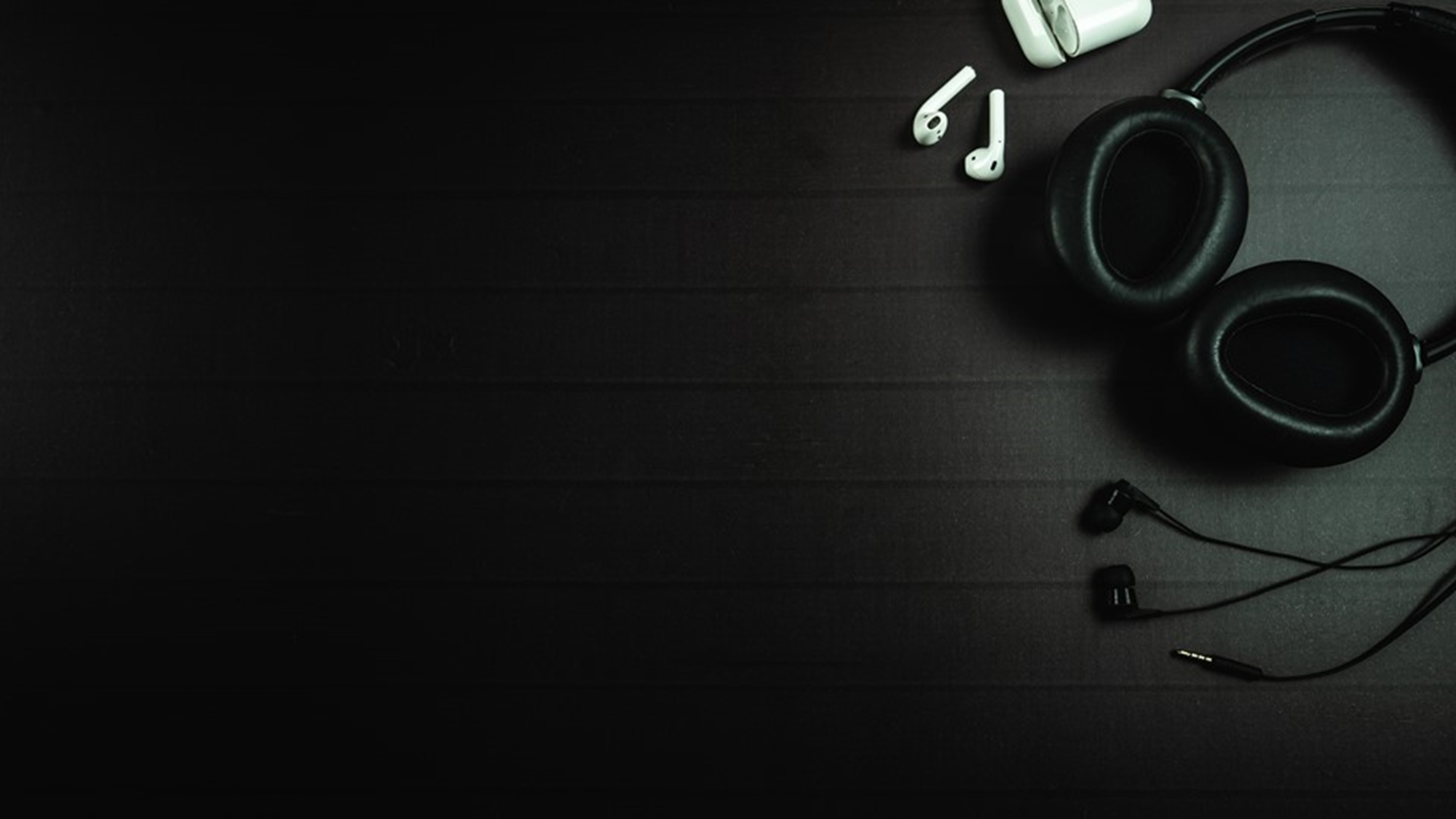 TO WHOM DO WE SUBMIT?
Scripture Promotes Obedience
We must be “doers” not just “hearers” (2 Tim. 2:15; Jas. 1:22)
We must obey to receive the eternal prize (2 Tim. 2:3-5; Rev. 2:10)
Scripture Condemns Disobedience
Disobedience provokes God’s vengeance (Eph. 5:6; 2 Thes. 1:8)
Disobedience is foolish (Jas. 1:23-24)
Scripture Predicts That Many Will Disobey
Some will “depart” from the faith (1 Tim. 4:1-3)
Some will not enter the kingdom of heaven (Matt. 7:21)
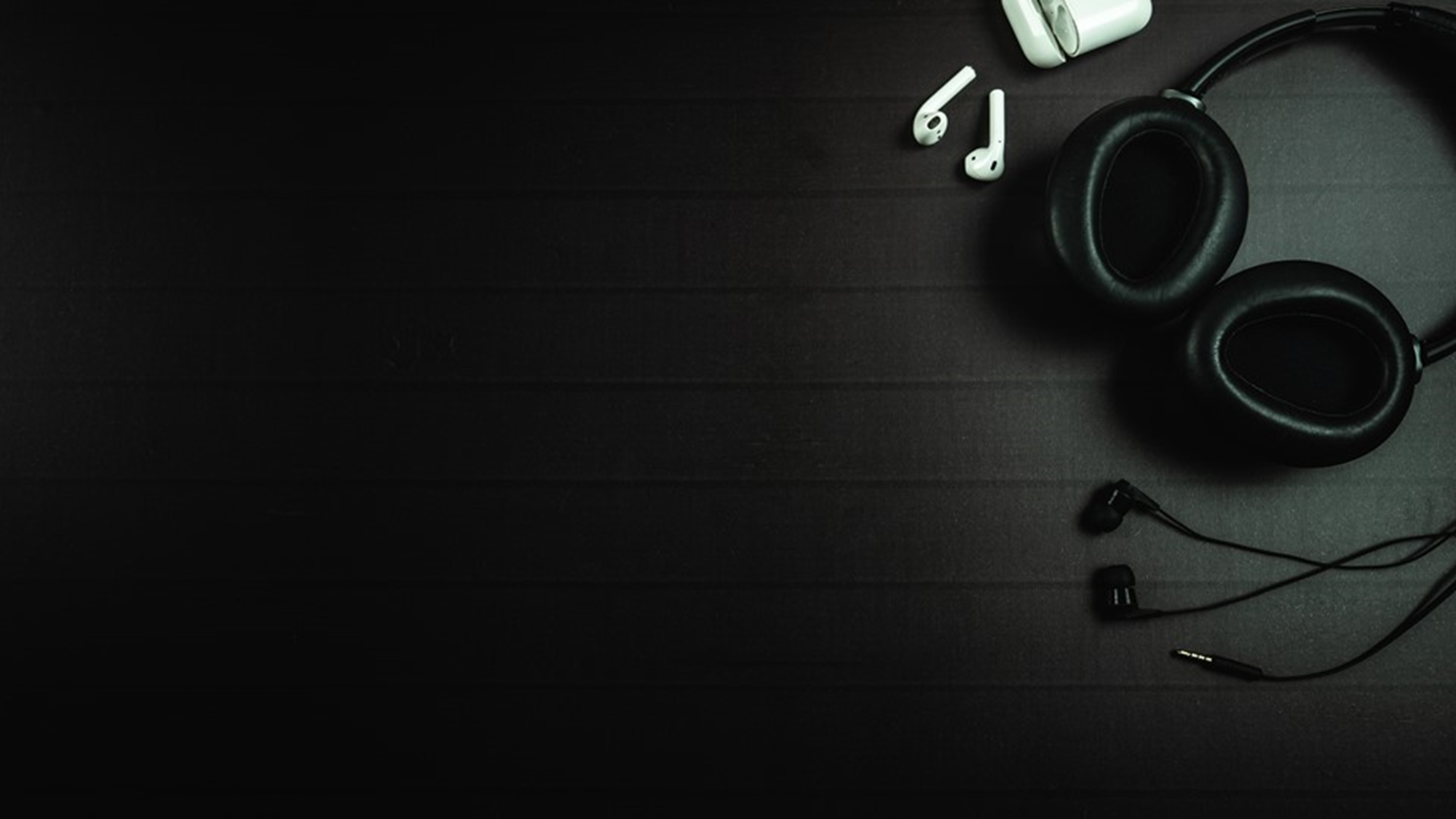 TO WHOM DO WE SUBMIT?
Are We Willing to Hear and Obey God’s Word When…
False teachers speak differently?
Satan tempts us? (Matt. 4:1-11; 1 Pet. 5:8)
Life beats us down? (Matt. 5:45; 2 Cor. 11:23-31)
Others mock our obedience? (Matt. 10:22; 2 Tim: 3:12-15)

May We Always Turn Our Ears Towards Sound Doctrine!
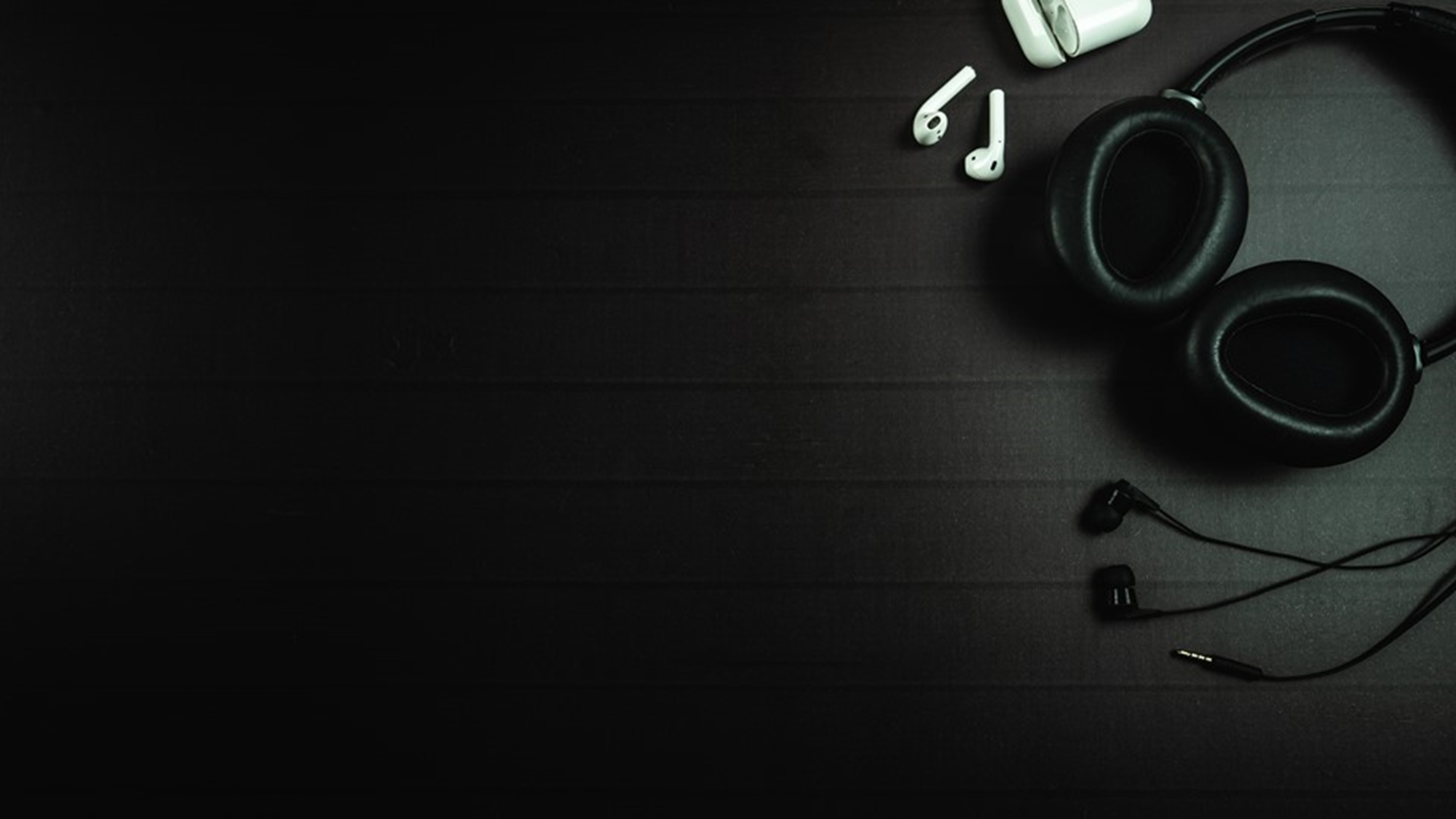 ARE YOU WILLING TO OBEY?
Hear His Word (Rom. 10:17)
Believe Jesus is God’s Son (John 8:24)
Repent of Your Sins (Luke 13:3)
Confess Your Faith in Christ (Matt. 10:32-33)
Be Baptized For Remission of Past Sins (Acts 2:38; 1 Pet. 3:21)
Remain Faithful to Him (1 Cor. 15:58)